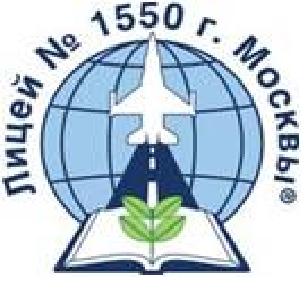 Предпрофильное и профильное обучение в рамках реализации проекта инженерный класс в московской школе
Лосев Никита Валерьевич
директор
ГБОУ Лицей № 1550
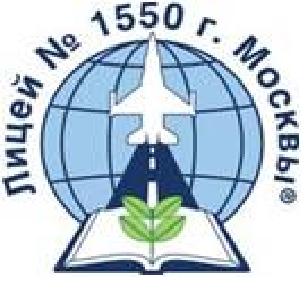 Социальное партнерство
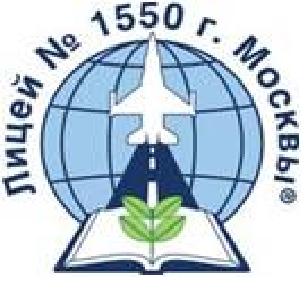 Профильное обучения
Профильное обучения
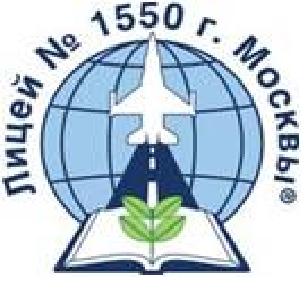 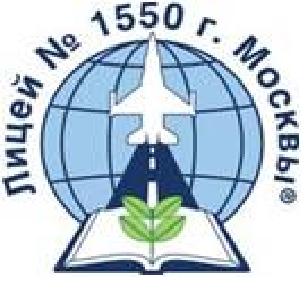 Взаимодействие с вузами
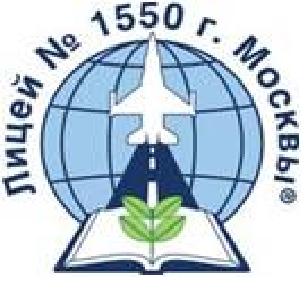 Взаимодействие с вузами
Обучение по программе «4+1» с 1 сентября 2016г. (10 класс)
Проектная и исследовательская деятельность на базе кафедр, лабораторий, ЦТПО
Дополнительное образование
Участие в олимпиад и конкурсах вузов
Открытые лектории
Профориентационные экскурсии 
Стажировки
Участие в мероприятиях Лицея
Научно-практические конференции обучающихся
Родительские собрания
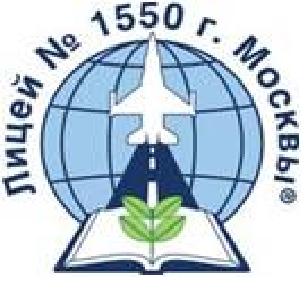 Организационная структура Лицея
Заместитель директора по содержанию образования
Учебный план, УМК, рабочие программы
Заместитель директор по контролю качества образования
Независимые диагностики (в том числе проект МЦКО «Мои достижения»
Олимпиады, конкурсы
Заместитель директора по воспитательной работе
Профориентационные экскурсии, стажировка
Педагог-организатор
Координирование проекта «4+1»
Тьютор
Проектная и исследовательская деятельность
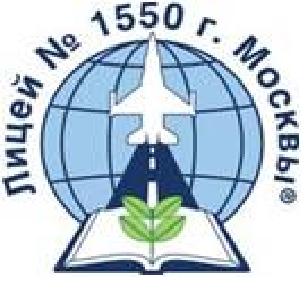 Предпрофильное и профильное обучение в рамках реализации проекта инженерный класс в московской школе
Лосев Никита Валерьевич
директор
ГБОУ Лицей № 1550